Catholics ~ Priests
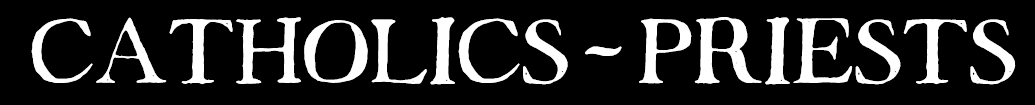 Challenge 4
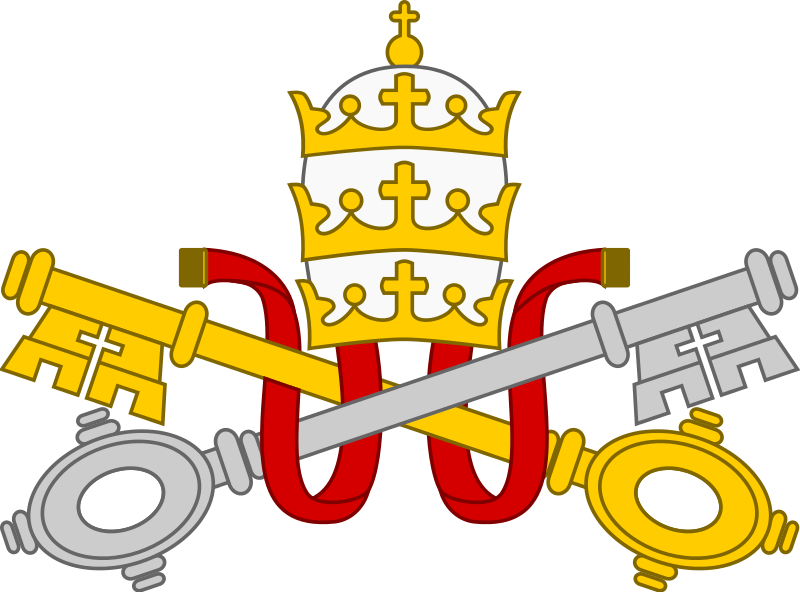 Challenge 4
Clockwork Revision Poster

On an A3 copy of the chart, in each segment explain what is meant by one of the following topics:
The Call, The Life, The Sacrifice Past, The Sacrifice Present, The Studies, Celebrations, Gender, Equality and Impacts.